Äga eget nät - Ted Flink/Q-com
Övrigt: Kanalpaket liknande Telia, ingen kostnad för “tvilling” abbonemang vid kollektivt avtal

Kan konkurrensutsätta  KO delen efter avtalsstiden med vald KO
Flexibilitet - Kan välja att bara ansluta fibern eller olika paket med vald KO
Kan välja att bara ansluta fibern

Hög anslutningsavgift
70 - 100% anslutning för att ovanstående anslutningsavgift skall gälla

*    Ej momspliktig medlemsinsats
**  Exempel med Quadracom som KO:Kollektivt avtal för “tripple” möjligt = 269 kr/månad  (UF avtalspart)
*** Driftskostnad/underhållskostnad
Telia - kollektiv anslutning
Övrigt: Kollektivt avtal (UF avtalspart), 18 kanaler?, ingen krypteringsavgift, “tvilling”/”trilling” abonemang utan extra kostnad, 

Relativt låg anslutningsavgift
Enkel övergång för de som har Telia idag
Minimal grävning krävs

Kan inte konkurrensutsätta  KO delen efter avtalsstiden
Förlängning av gällande avtal, nytt erbjudande eller öppen fiber?
Kan inte välja att bara ansluta fibern till fastigheten
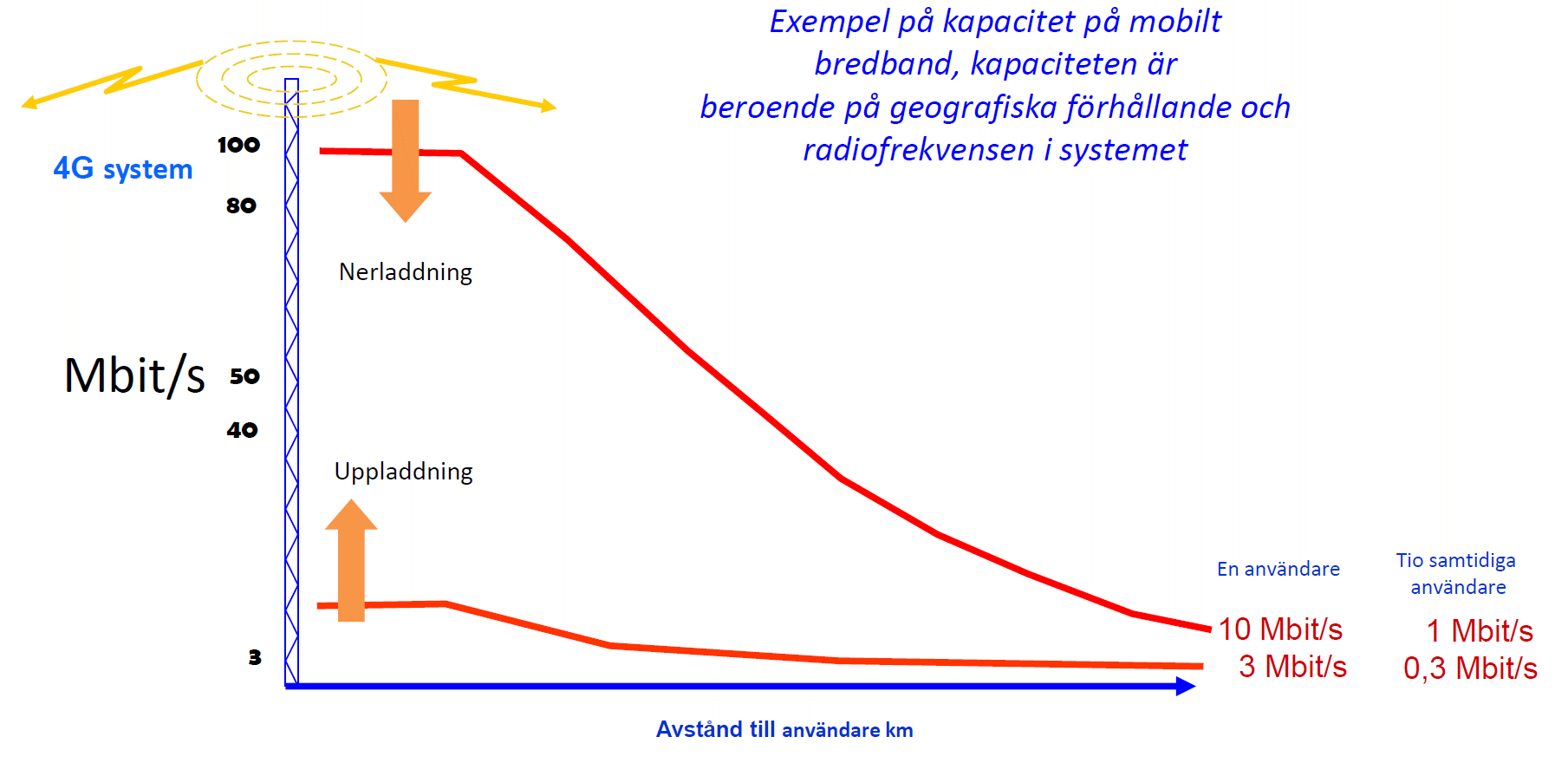 Mobilt bredband
Mobilmasterna kräver en bra fiberanslutning för att ge god täckning. 
Det krävs många master för att få en bra 4G-täckning och hastigheten sjunker snabbt med avståndet. För att 4G täckningen skall ge någorlunda god kapacitet behövs master med ca 500 meters avstånd. 
Mobiltekniken innebär också att kapaciteten delas mellan flera användare.